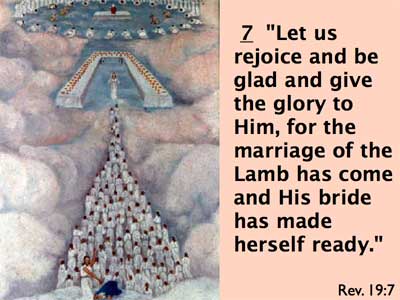 Pattern: Marriage and the Christian
“Then I, John, saw the holy city, New Jerusalem, coming down out of heaven from God, prepared as a bride adorned for her husband” (Revelation 21:2).

“For I am jealous for you with godly jealousy. For I have betrothed you to one husband, that I may present you as a chaste virgin to Christ” (2 Corinthians 11:2).

The relationship between Christ and the church is a pattern for the husband/wife relationship (Eph. 5:31-32). 

There is also a pattern between marriage & the Christian.
Pattern: Marriage and the Christian
[Speaker Notes: In your marriage vows you promised to love, honor, and cherish (or obey) your spouse for richer or poorer, in sickness and in health, from this day forward until death do you part. 
Marriage is a lifetime commitment. God hates divorce! If they don’t please me, find somebody who will.  Don’t be selfish- look to other interests first. Many adversities in life that will test your commitment but be faithful until death as you promised & are bound by God’s law to fulfill! Just as you made a vow to be faithful until death in marriage, you committed to obeying Christ for your life upon being baptized.]
Pattern: Marriage and the Christian
Be Faithful until Death                                               (Rom. 7:2-3; Matt. 19:3-6; 28:18-20; 16:24-26; Rev. 2:10)
[Speaker Notes: In your marriage vows you promised to love, honor, and cherish (or obey) your spouse for richer or poorer, in sickness and in health, from this day forward until death do you part. 
Marriage is a lifetime commitment. God hates divorce! If they don’t please me, find somebody who will.  Don’t be selfish- look to other interests first. Many adversities in life that will test your commitment but be faithful until death as you promised & are bound by God’s law to fulfill! Just as you made a vow to be faithful until death in marriage, you committed to obeying Christ for your life upon being baptized.]
Pattern: Marriage and the Christian
Be Faithful until Death                                               (Rom. 7:2-3; Matt. 19:3-6; 28:18-20; 16:24-26; Rev. 2:10)

Forsake All Others                                                      (Heb. 13:4; Mt. 5:27ff; 2 Cor. 11:2ff; Col. 2:8; Mk. 10:28ff)
[Speaker Notes: There are many temptations that test your vow to your spouse [beauty, flattery, immodesty, witty, charming] (Proverbs 5:3; 6:25; 7:10, 21; 31:30). Do not break your promise! Keep yourself pure! Don’t be tempted to look at pornography- lust in your heart, commit adultery.  You have been betrothed to one husband- Christ.  Don’t allow philosophies of man turn you away- human wisdom, theory of evolution, hedonism, humanism, false doctrines of man, denominationalism, church is not the bride of Christ take on His name to not be a Christian, but be a Baptist, Catholic, Pentecostal, Methodist, etc.  Apostles left all & followed Jesus.]
Pattern: Marriage and the Christian
Be Faithful until Death                                               (Rom. 7:2-3; Matt. 19:3-6; 28:18-20; 16:24-26; Rev. 2:10)

Forsake All Others                                                      (Heb. 13:4; Mt. 5:27ff; 2 Cor. 11:2ff; Col. 2:8; Mk. 10:28ff)

Be Holy & Blameless in Love: Submission & Sacrifice 
(Eph. 1:3-4; 5:2, 21-33; 1 Co. 13:4ff; 2 Pt. 3:14; 1 Jn. 3:3)
[Speaker Notes: God chose us in Christ that we would be holy and blameless & He left us the perfect example and we were cleansed by the washing of water with the word- baptism.  Marriage- holy and blameless submission & sacrifice.  Wives, do you submit to your own husbands as to the Lord or do you want your way? Husbands do you love your wives as Christ loved the church & gave Himself for her or do what you want your way? Love suffers long & is kind.  As an individual, we are to be pure also.  Since the world will be destroyed by fire we look to new heavens & new earth where righteousness dwells & live holy lives.  Purify yourself as He is pure.]
Conclusion
In marriage & as Christians we are…
1) …to be faithful until death
2) …to forsake all others.
3) …to be holy & blameless in love: submission & sacrifice

If you haven’t obeyed the gospel, you’re not married to Christ, you are not a Christian, and are still in your sins. 

The Bride and the Spirit say come- Be baptized or restored to your first love today! (Ax 22:16; Rev. 2:5; 22:17)